El RETO SOCIAL para aprovechar la OPORTUNIDAD que tiene la MINERÍAHOY
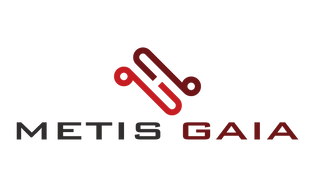 Nathan Nadramija
MINERÍA HA SIDO MOTOR DE LA ECONOMÍA 
TRES CANALES, P(precio), Q (volumen) e I (inversión)
Oro
Cobre
Plata
Cobre
PBI
Plata
Oro
Var % PBI
P (Precios)
Q (volumen)
Inversión minera
I (Inversión)
2001
2008
2011
2015
Fuente: MINEM, INEI, BCRP, Index mundi, COCHILCO
El COBRE ha sido el actor principal en el PERÚ
BCRP
Participación en Producción Mundial  de Cobre 2017
(% y Miles de Tonelada)
Perú es el segundo productor mundial de cobre

Chile es el LÍDER
Fuente: USGS
…pero Chile tiene PROBLEMAS
Problemas SINDICALES
COSTOS de energía ALTOS
Depósitos de MENOR RENTABILIDAD
Dólares por MW/h
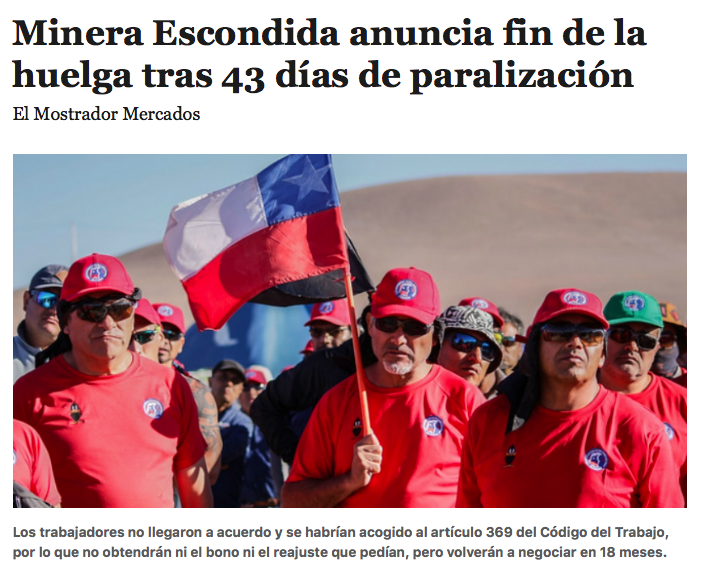 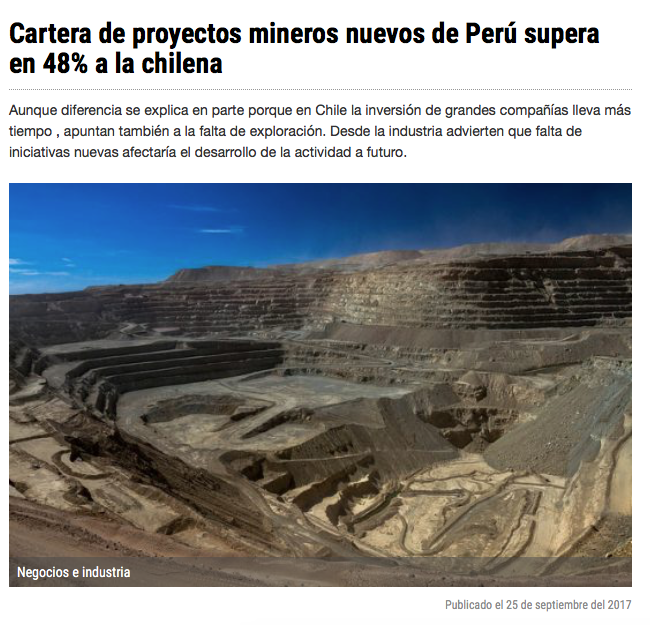 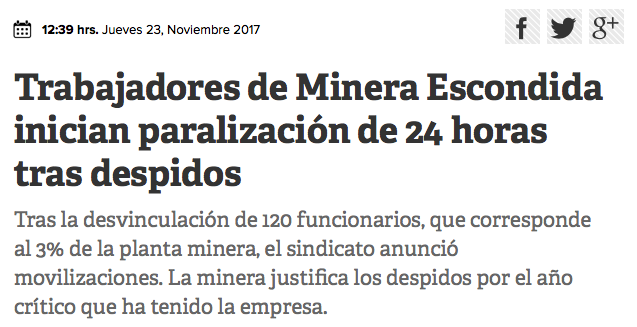 Costo MW/h estimado por MG en base a reporte OSINERGMIN
Fuente: OSINERGMIN,  McKinsey & Co.
…. y crecimiento de la DEMANDA MUNDIAL
Crecimiento global
Autos eléctricos
Urbanización de países emergentes
GRAN OPORTUNIDAD:  Oferta con problemas, demanda crece y Los Precios Suben nuevamente
MINEM
Perú tiene gran POTENCIAL geológico
El COBRE es la gran oportunidad para el PERÚ
MINEM
Podemos DUPLICAR nuevamente la producción de cobre en siguientes 10 años
Millones
4.57
TMF anuales
- Quellaveco
- Río Blanco
- Haquira
- Los Chancas
- Zafranal
- Quechua
- Los Calatos
A. Toquepala -
A. Toromocho -
Trapiche -
Rondoni -
Mina Justa -
Magistral -
Pukaqaqa -
Anubia -
- Cañariaco
- Galeno
- Cotabambas
La
    Granja
Tenemos una VENTANA DE OPORTUNIDAD que se CERRARÁ cuando aumente la oferta y se ajusten los precios
O nuestros recursos abastecerán el mercado mundial y generarán valor
U otros aprovecharán la oportunidad y  nuestros recursos seguirán en el subsuelo
HOY
Para el desarrollo ÁGIL Y OPORTUNO de los proyectos hay RETOS en la…
GESTIÓN
LICENCIA SOCIAL
LA PROMOCIÓN
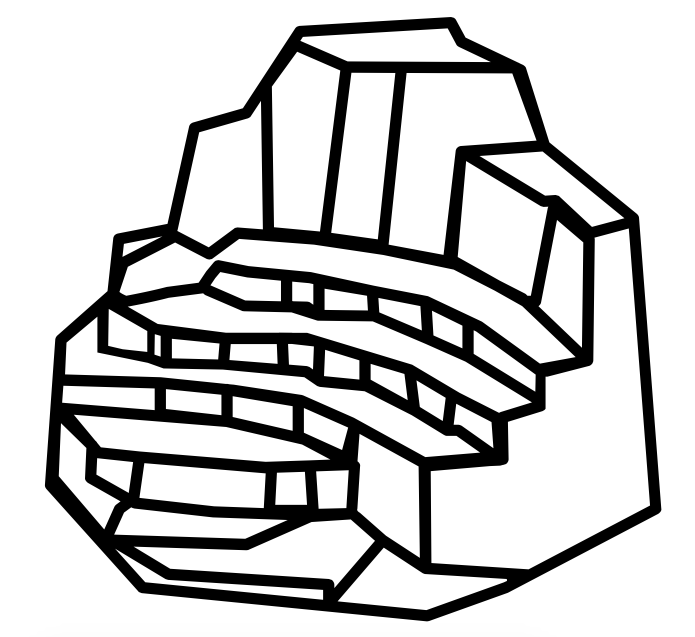 Zonas de gran pobreza: bajos niveles de ingresos y escasos servicios
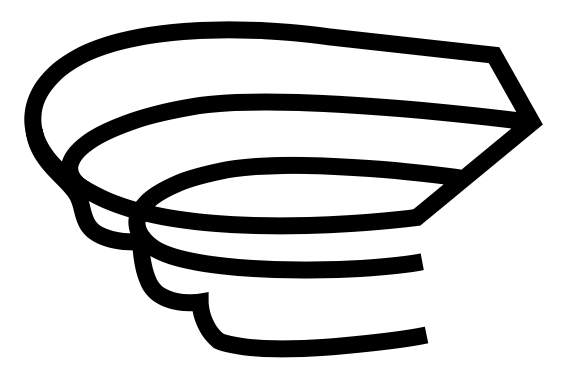 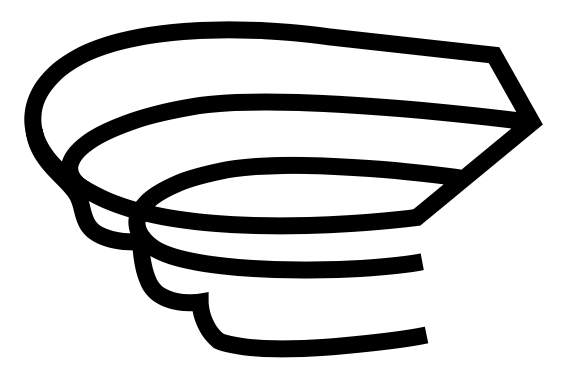 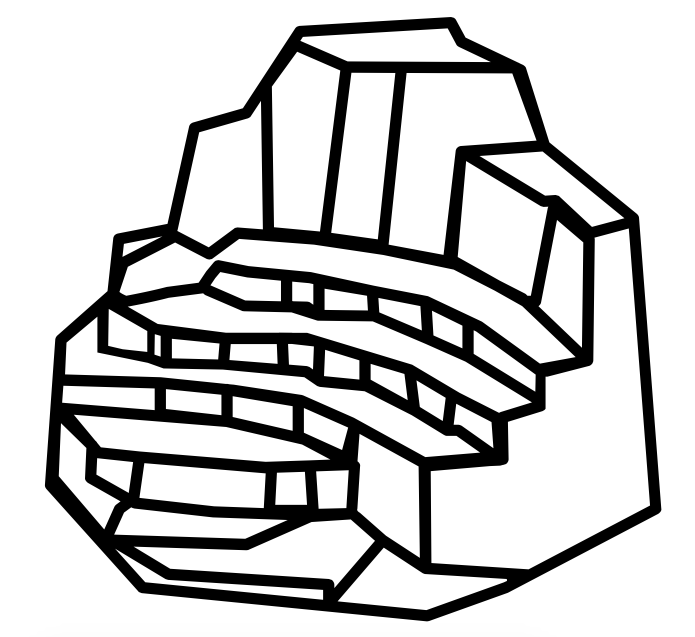 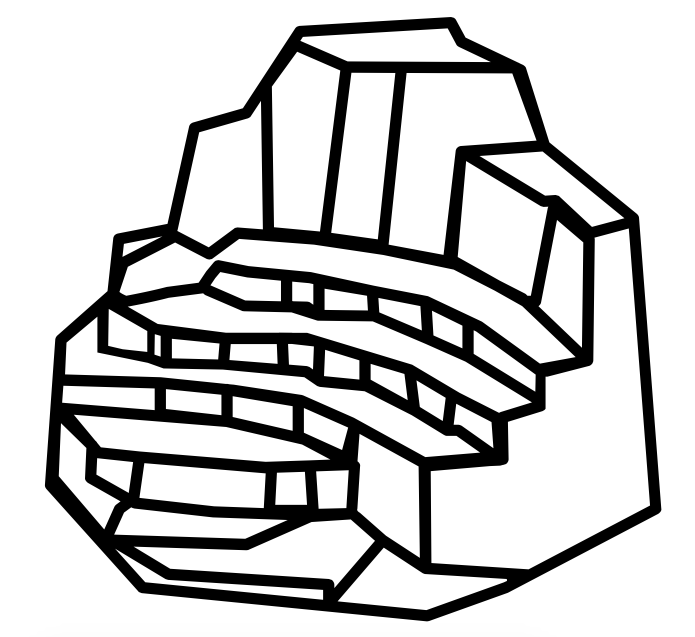 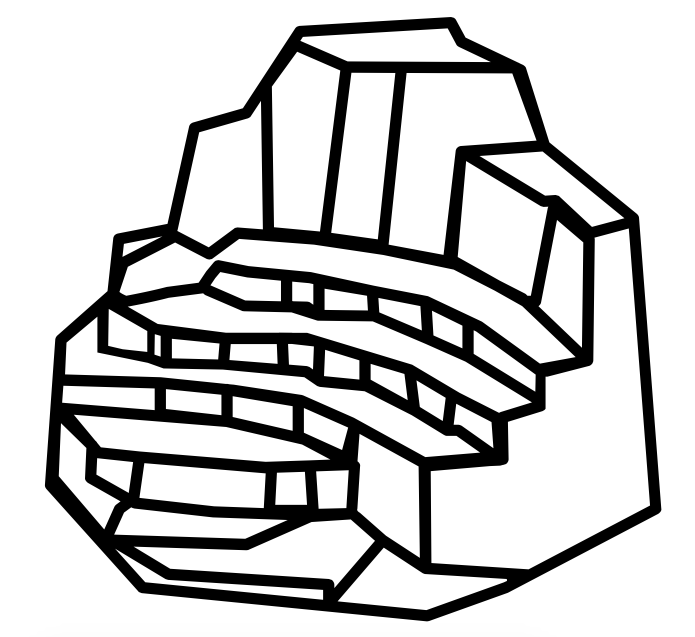 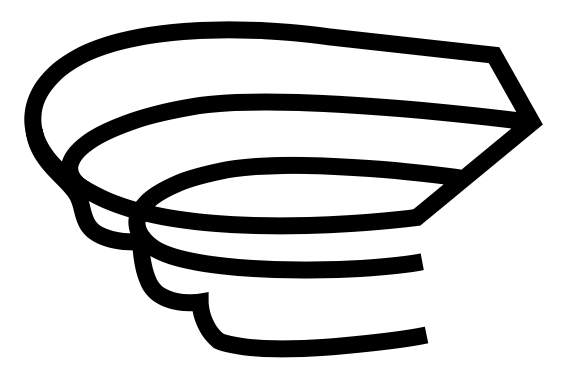 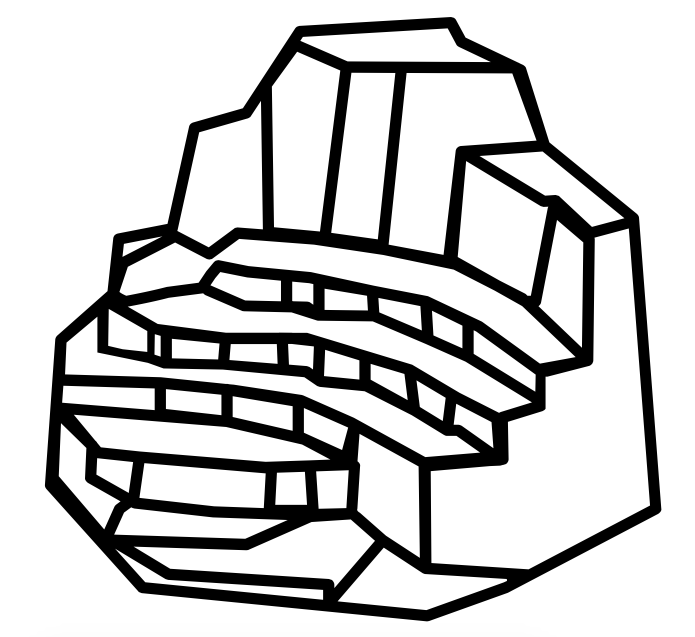 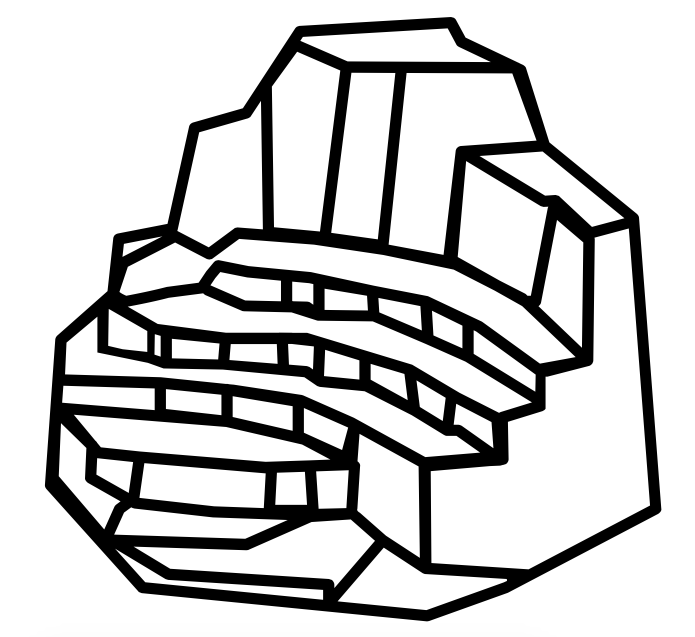 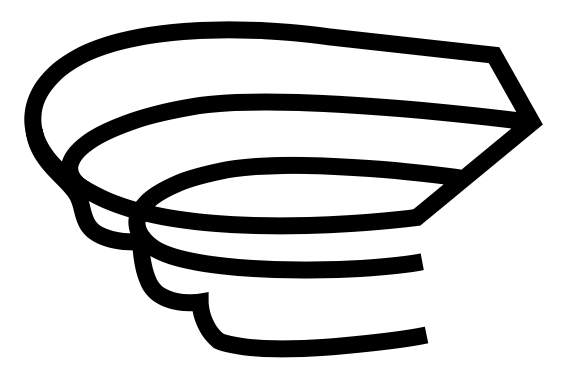 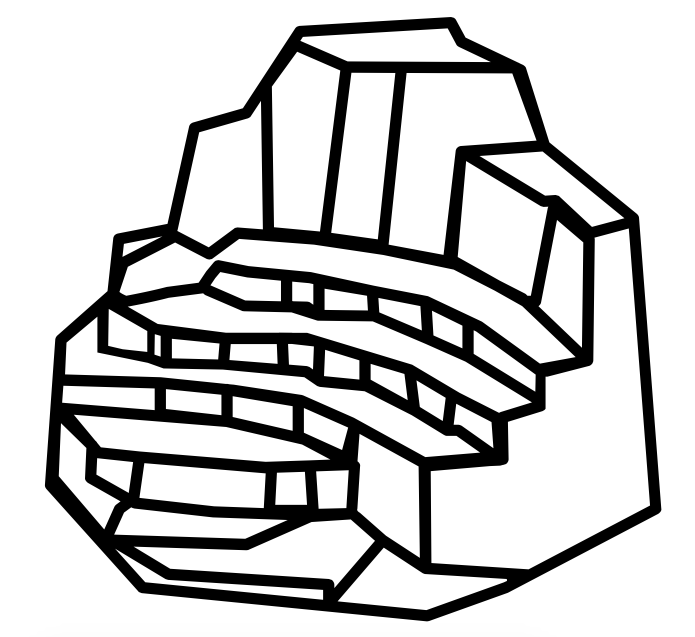 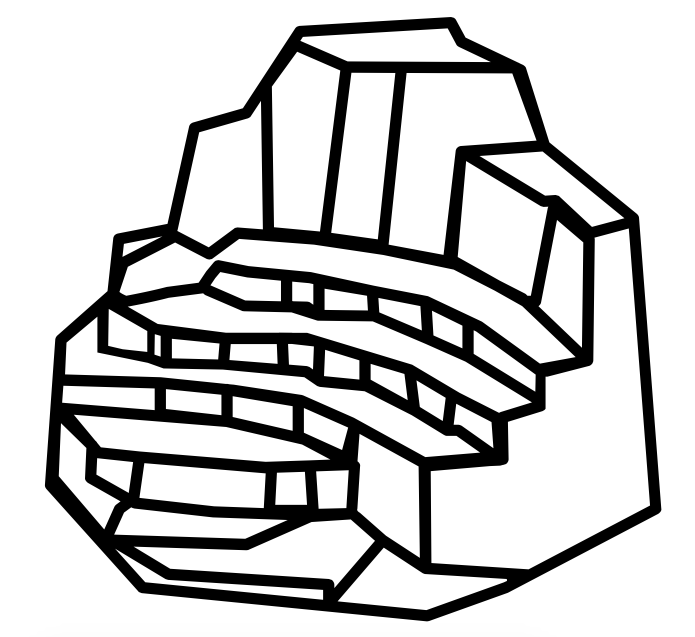 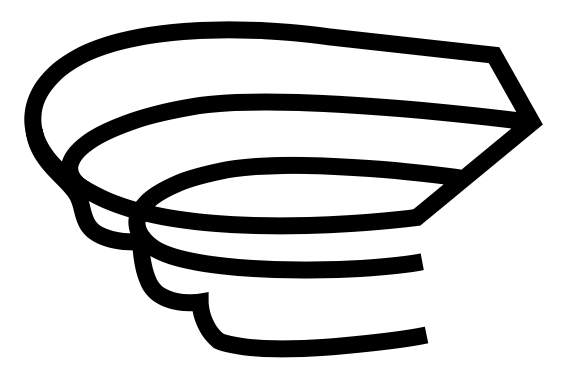 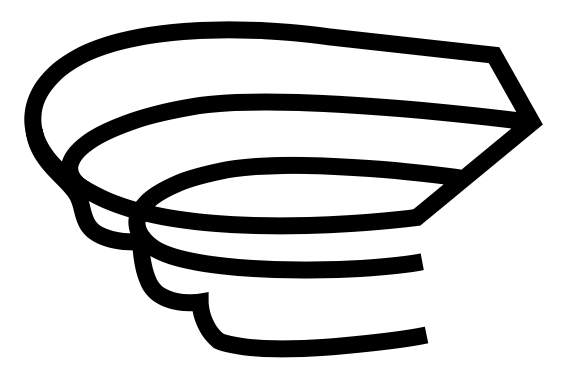 Expectativas de recibir beneficios de la minería
t
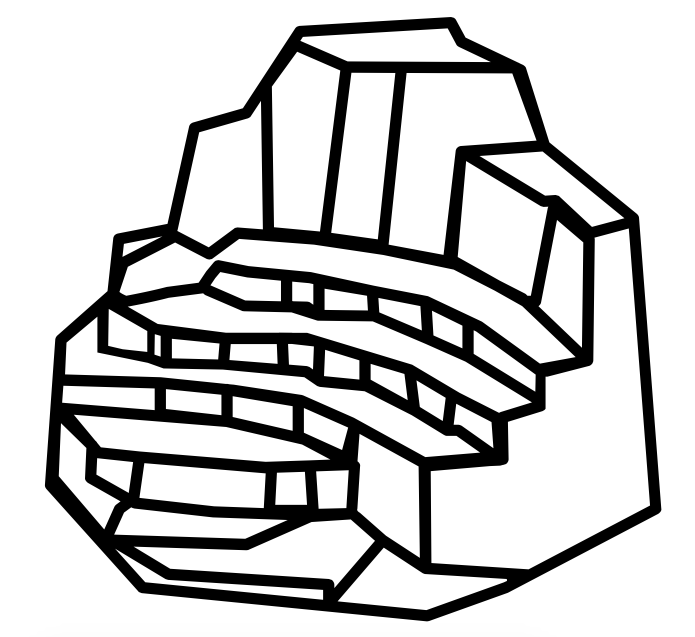 Mejoras en tiempos para obtener permisos.

Poco desarrollo de mercados de capitales y sistema financiero.

Alinear incentivos para que concesionarios realicen exploración y prospectos importantes no estén “dormidos”.
Temores por impacto en agua
Actores antimineros, oportunismo político antiminero
Eso ya lo sabíamos…

¿Qué tenemos que entender y hacer en el frente social?
ZONAS EN LAS QUE SE DESARROLLA MINERÍA SON MUY POBRES
Actividad agropecuaria de SUBSISTENCIA
Baja productividad de la tierra
S/.
5 Há. de papa para equiparar a un sueldo mínimo
Productividad, a pesar de ayuda de empresa o gobierno
Productividad de la Costa
<
Y VAN A SEGUIR SIENDO POBRES  
Atomización de propiedades
CUANDO LLEGA LA MINA EL JUEGO CAMBIA
Ellos están en sus CASAS
y la empresa es un INTRUSO
NO hay empleo ni contratos para TODOS
Si TRABAJAS en la empresa o le VENDES tu vida cambia
EXPLORACIÓN
CONSTRUCCIÓN
OPERACIÓN
CIERRE
LA MINA ES ACTOR CLAVE EN EL ENTORNO
NO TENEMOS CLARA LA ESTRATEGIA
Mejoras pero siguen siendo pobres
Es la mejora a largo plazo
Están mejor pero no alcanza para todos
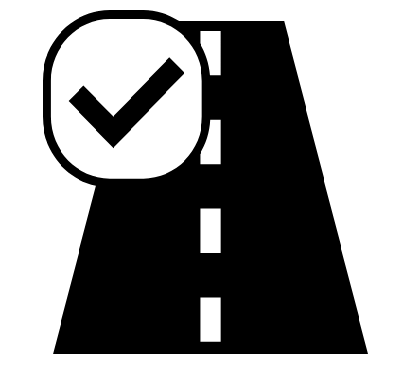 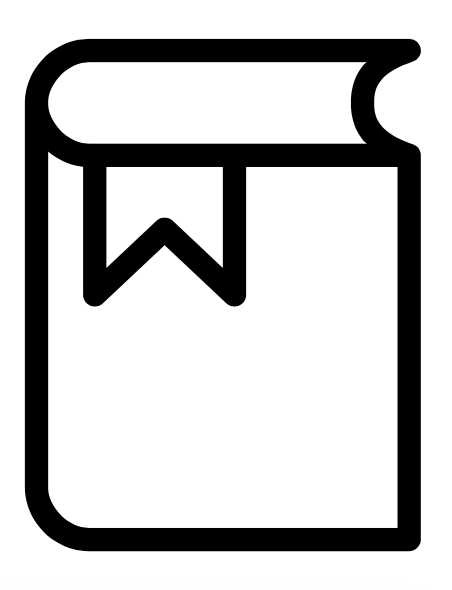 Empleo Local
EDUCACIÓN
Infraestructura y servicios
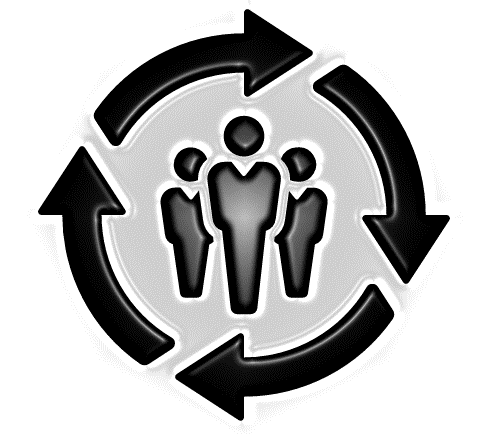 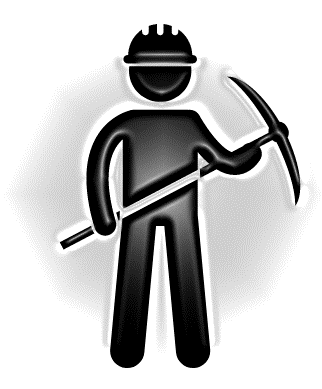 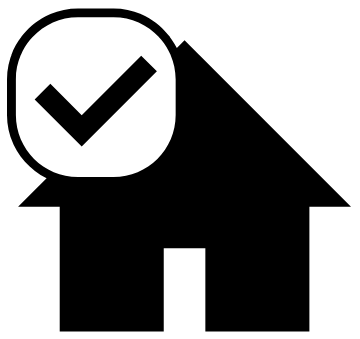 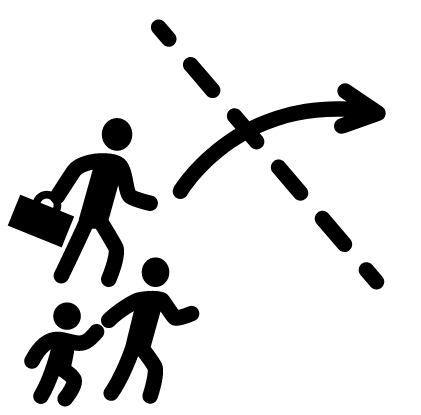 MIGRACIÓN
(siempre que haya empleo)
Lima
Contratos Locales
Cajamarca
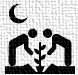 Apoyo Actividad Agropecuaria
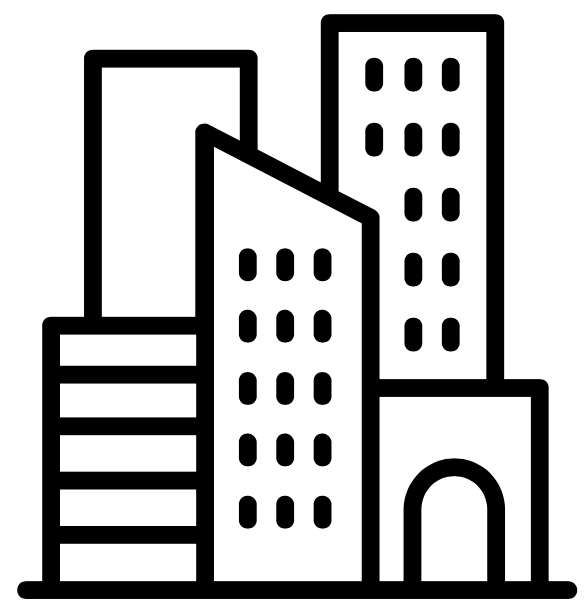 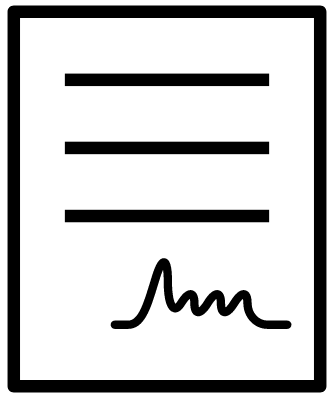 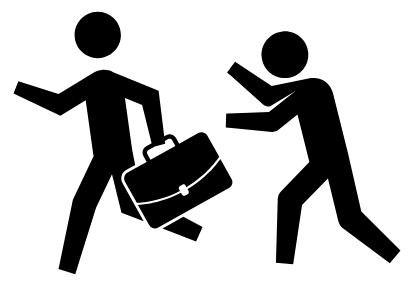 DESARROLLO 
URBANO
LOS PROYECTOS MINEROS SON UNA OPORTUNIDAD, BIEN EJECUTADOS
[Speaker Notes: JV: Esta era el punto 9, pero creo que está mejor junto a la “necesidad”.

***
Necesitamos datos de la productividad de la tierra en términos agrícolas.
Pedir a Rodrigo Perez datos, el tiene algo sobre la productividad de los cultivos de coca.
***
Calcular área geográfica de un proyecto minero y compararlo con la rentabilidad que generan otros productos que se pueden sembrar en la región utilizando el mismo espacio.]
La ausencia y poca capacidad del Estado hace el reto más grande, en particular en zonas rurales.
Transversal
Mala PLANIFICACIÓN
Baja articulación y coordinación
Bajas capacidades
Bajos Presupuestos
Oportunismo Político
Gobiernos locales
Reactivos frente a conflictos
MEM solo tiene monitores SIN MÚSCULO
Fondo de Adelanto Social, una buena idea…
Gobierno Central
No hay estrategias fuertes de desarrollo urbano ni de desarrollo rural o territorial
Esto es más difícil cuando tienes actores ANTIMINEROS con CAPACIDAD DE MOVILIZACIÓN
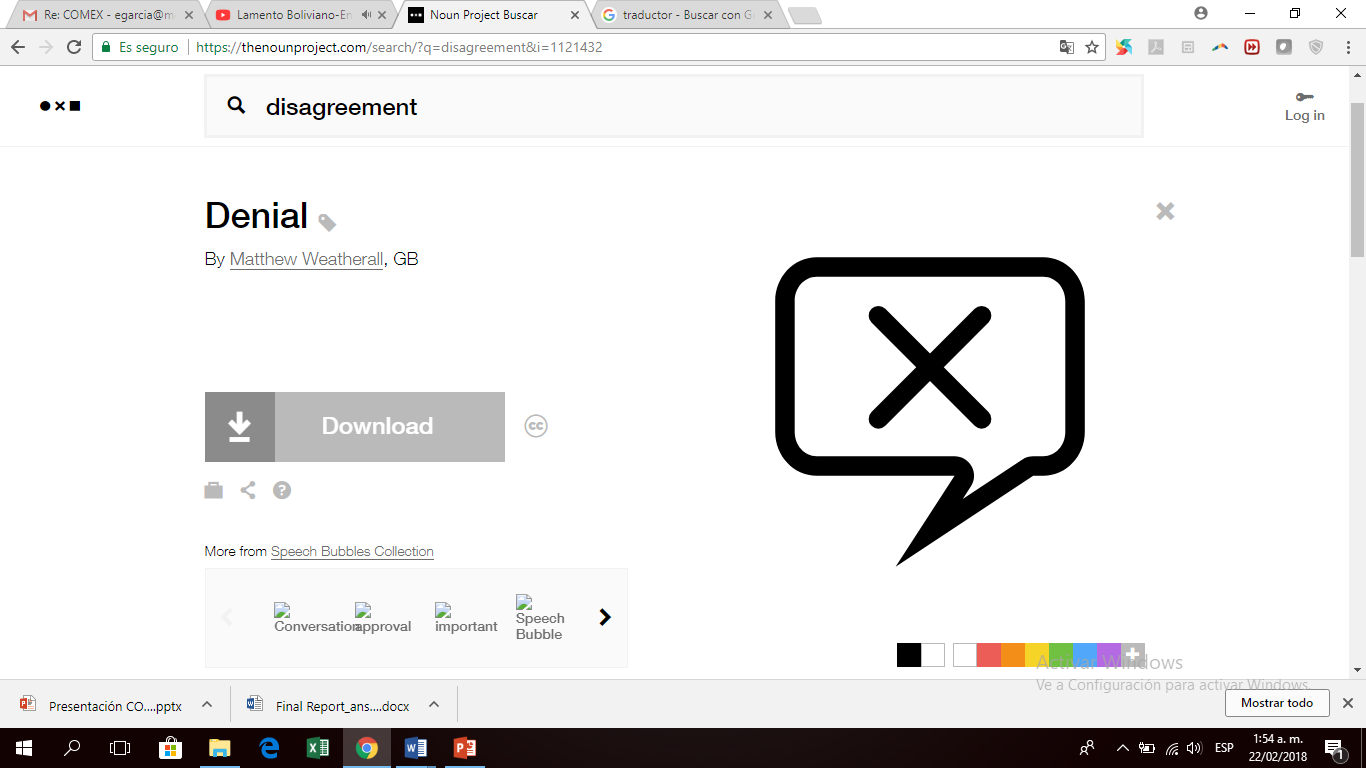 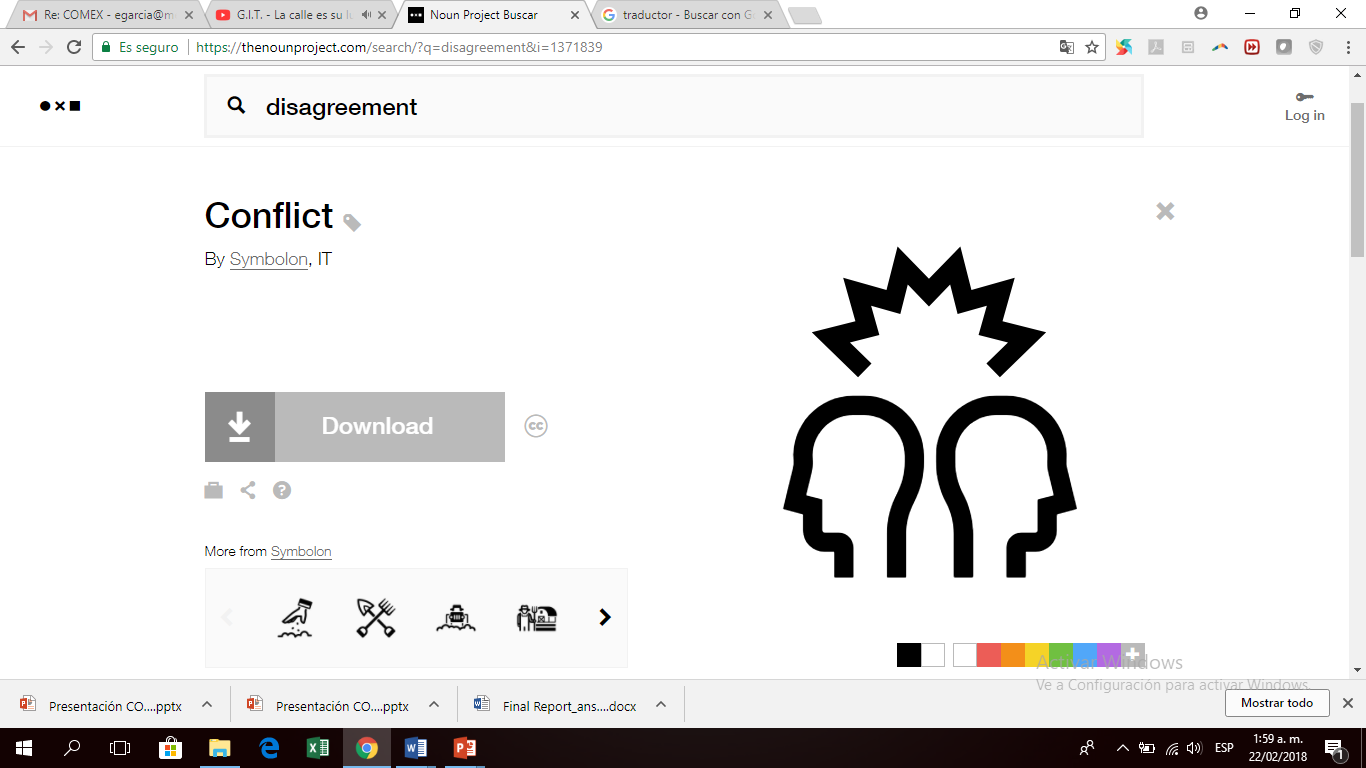 Se crean mitos en contra de la minería.
Aprovechan descontento social por ausencia o debilidad del Estado y por malas experiencias con la minería.
Propuesta basada en el desarrollo agrario y defensa del agua.
Buen trabajo con bases (rondas campesinas y casa por casa).
Apuntan a grandes proyectos, grandes golpes.
Trabajo articulado a nivel nacional e internacional.
Se requiere respuesta proactiva y estratégica a grupos ANTIMINEROS.
Las empresas DAN IMPORTANCIA al reto social, pero
NO LO ENTIENDEN NI GESTIONAN BIEN
INCORPORAR en las operaciones el criterio social
Empleo y contratos locales
Cumplir compromisos
Gestión del agua
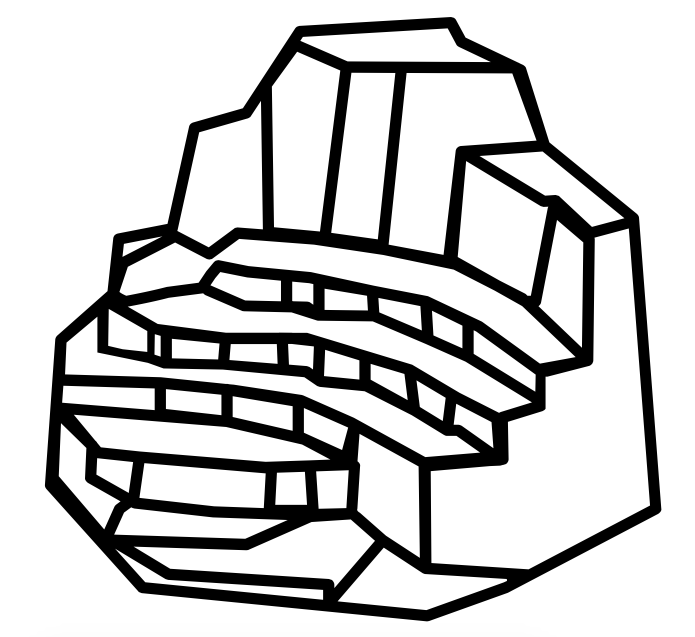 Comunicación efectiva y oportuna
Transparencia, CONFIANZA, construir relaciones
Gestionar expectativas
Responder ataques, desmitificar prejuicios
Comunicar beneficios de minería
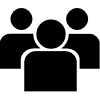 Estrategia MULTIACTOR
Planes robustos
Apalancar recursos de sector público
Aportar en gestión
Espacios participativos
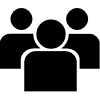 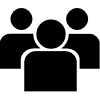 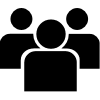 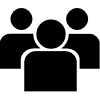 El reto social para las empresas mineras no es un tema de presupuesto, es un tema de liderazgo, gestión y estrategia clara
El RETO SOCIAL para aprovechar la OPORTUNIDAD que tiene la MINERÍAHOY
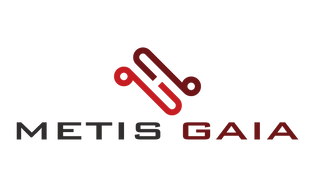 Nathan Nadramija